NOTE: I can’t require masks or vaccines in this class, but university leadership recommends both so that we can remain in-person this semester
RDG 1300_P07
For class today you need:
To have read “Too Fast to Be Female
To have completed Reading Log 6
When class starts
Have your computer (if you have one) opened to Canvas, or take out something to write with
Tuesday, 9.21
New Seats!
Front of Class
Agenda
Class so far…
In-Class Writing
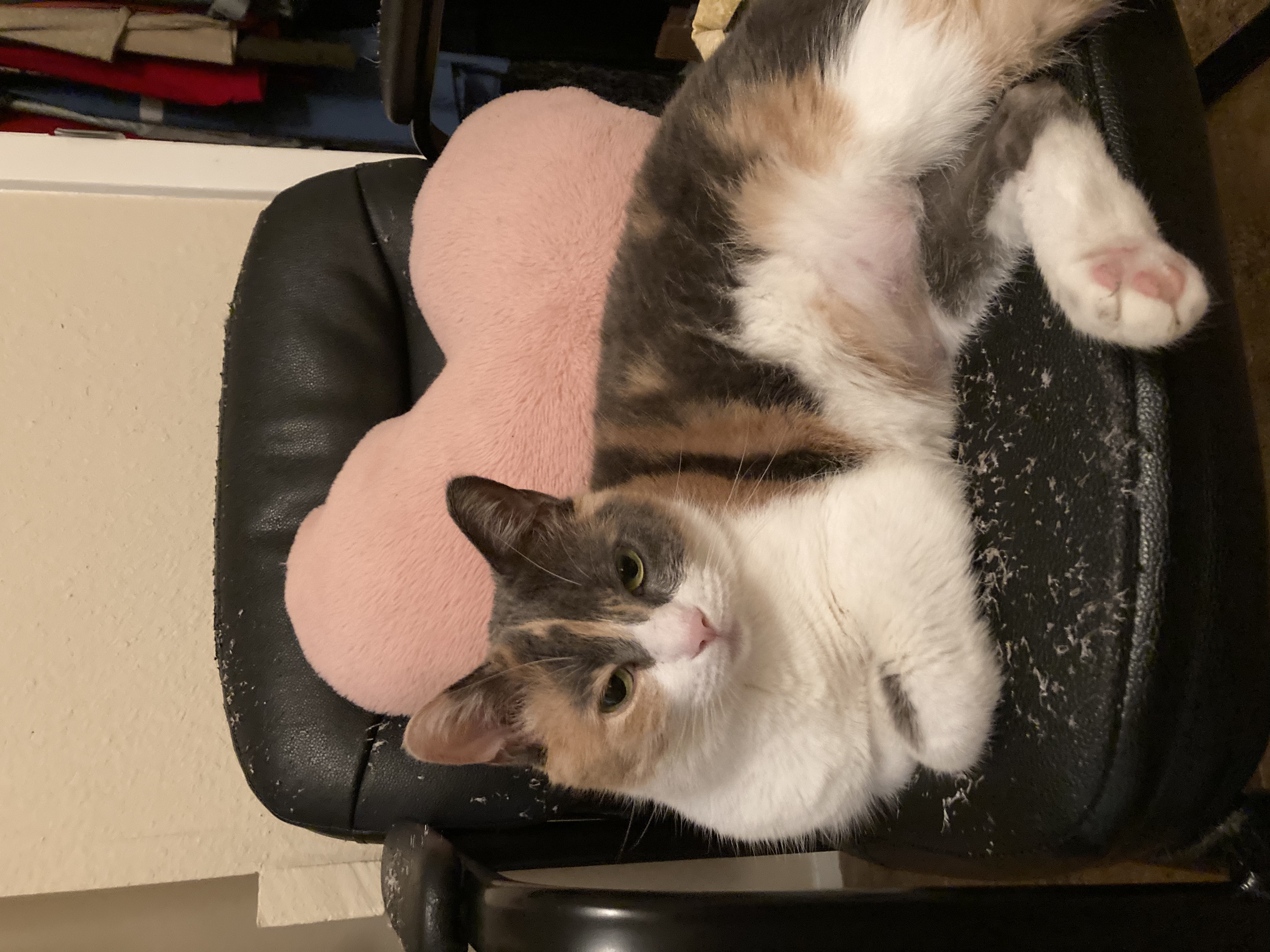 In this week’s Canvas module, complete your response under the “In-Class Writing 9.20” assignment.
What reading/discussion/class period has stood out to you as the most challenging so far? 
Considering the readings and our class discussions, what gives you hope for the future? 
Moving forward, what would you like to see happen in this class? What changes would you like to make?
“Too Fast to Be Female” Discussion
Reading Strategy: Marginal Annotations
Support Strategy –
Taking notes (MARSI #2)	
Summarization (MARSI #6)
Paraphrase (MARSI #20)
Asking questions while you read (
Useful for longer readings or readings that are densely packed with information 
Useful to use while you read, but also may be useful as a way to preview a text
If you use it like this it’s more of a ________ kind of strategy
Marginal Annotations – Getting Started
Guiding Questions
You can form guiding questions by skimming the title, looking at the length of the reading, any pictures or charts/graphs, etc. 
You can (and should) add to these guiding questions as you read
My Guiding Questions 
Does Chand win a medal? 
What is the controversy related to intersex athletes?
How long is this after “Too Fast to be Female”?
Marginal Annotations Example
Marginal Annotations Practice
Marginal Annotations Discussion
“Too Fast to Be Female” re-read
Individually, adapt the Marginal Annotations strategy for use with “Too Fast to Be Female”
Your goal for these annotations is to create a rough outline of the article
In Wednesday’s class, we will use these outlines to write a rough summary of the article. 
It doesn’t have to be every paragraph, but don’t skip more than two in a row
Reading Log 6.5
For reading log 6.5, the purpose is to re-read and re-annotate the article, "Too Fast to Be Female."
To complete this assignment:
Print out the article "Too Fast to Be Female" (you may also add your annotations to a .pdf file).
Using the marginal annotation strategy that we practiced in-class, write short notes in the margins (incomplete sentences and phrases are fine)
You don't have to make notes for every paragraph, but don't skip more than two in a row.
These notes might be short summaries, questions that you have, definitions of terms, or text connections.
In Wednesday’s class, we will use these outlines to write a rough summary of the article
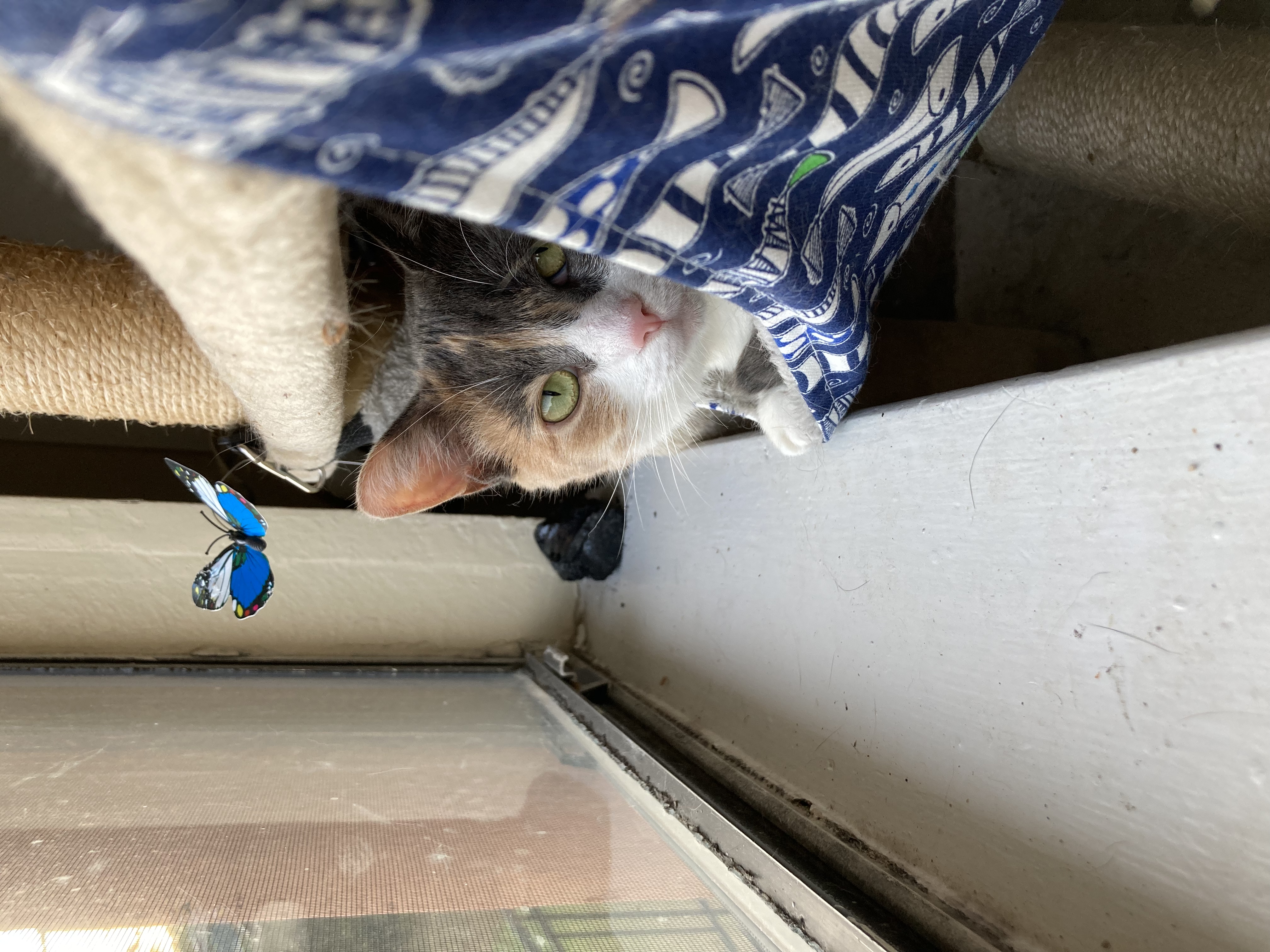 For next time
Re-read ”Too Fast to Be Female”
Reading Log 6.5
Either on paper or electronically using a .pdf, complete a marginal annotation of “Too Fast to Be Female” 
Upload your annotations (using a photo or .pdf) and the rough outline to the assignment “Reading Log 6.5”